Екологічне підприємництво
Напрям підготовки магістрів спеціальності 051 Економіка
Освітньо-професійна програма «Економіка та управління ринком землі»
Курс  “Екологічне підприємництво” – це професійно орієнтована дисципліна, яка є підґрунтям для формування системи теоретичних знань і професійних навичок майбутніх фахівців. Основні розділи курсу є логічним продовженням таких дисциплін як «Економіка довкілля і природокористування», «Сценарії і стратегії розвитку земельних відносин», «Управління земельними ресурсами».
Мета вивчення навчального курсу
засвоєння студентами основних теоретичних положень та набуття практичних навичок у сфері екологізації підприємницької діяльності; розвиток соціо-економіко-екологічного мислення щодо побудови екологічно безпечної територіальної організації життя, поглиблення категоріального апарату студентів.
Головними завданнями курсу є :
вивчення теоретичних і практичних основ екологічного підприємництва;
набуття навичок щодо оцінювання екологічного потенціалу підприємства;
визначення особливостей організації діяльності екологічно безпечного підприємства;
визначення теоретико-методичних та організаційних основ контролю за діяльністю екологічно орієнтованого суб’єкта господарювання
Курс  “екологічне підприємництво”
складається з 2 змістових модулів: 
1. «Роль і значення підприємництва в економіці», 
2. "Механізм екологічного підприємництва».
Теми змістового модуля 1
Тема 1. Підприємництво: сутність та об’єктивні засади
Тема 2. Організація підприємництва в Україні
Тема 3. Державне регулювання підприємницької діяльності.
Тема 4. Інноваційне підприємництво
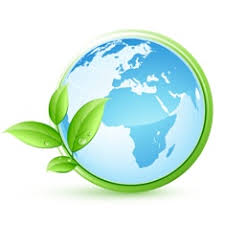 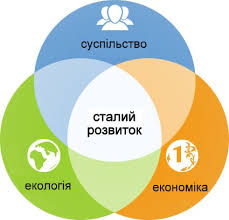 Теми змістового модуля 2
Тема 5. Вплив підприємницької діяльності на довкілля
Тема 6. Основні джерела антропогенного забруднення довкілля 
Тема 7. Соціоекологічні проблеми літосфери
Тема 8. Вплив діяльності людини на гідросферу
Тема 9. Природоохоронна діяльність підприємств
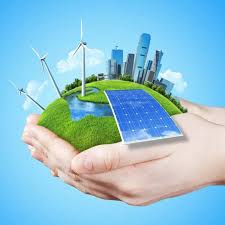 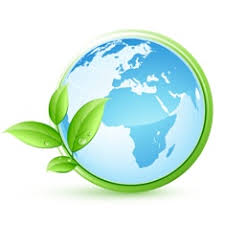 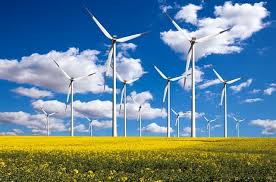 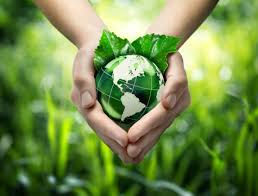 У результаті вивчення навчальної дисципліни студент повинен
Знати: основні концепції екології та наслідки впливу діяльності людини на довкілля; структуру та зміст природоохоронного законодавства; основи взаємодії промислових підприємств із навколишнім середовищем; методи і засоби охорони та раціонального використання ресурсів; основні підходи до контролю та стимулювання розвитку екологічного підприємництва в Україні.
Вміти: формувати і використовувати теоретичні концепції в області природоохоронної діяльності підприємницьких суб’єктів; визначати економічну та соціальну ефективність екологічних заходів; вимірювати та оцінювати ефективність підвищення якості життя та конкурентоспроможності виготовленої продукції за умов екологізації виробничих процесів; аналізувати та  раціоналізувати рівень використання природних ресурсів; досліджувати результативність екологізації підприємницької діяльності